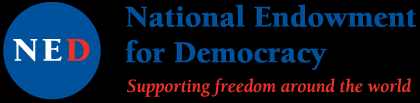 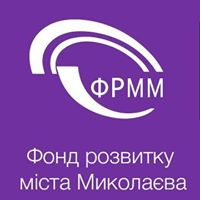 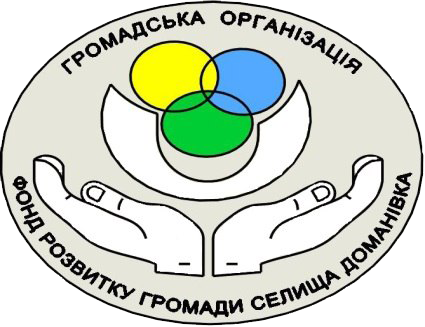 Проект «Не так прозоро, як хотілося б…»
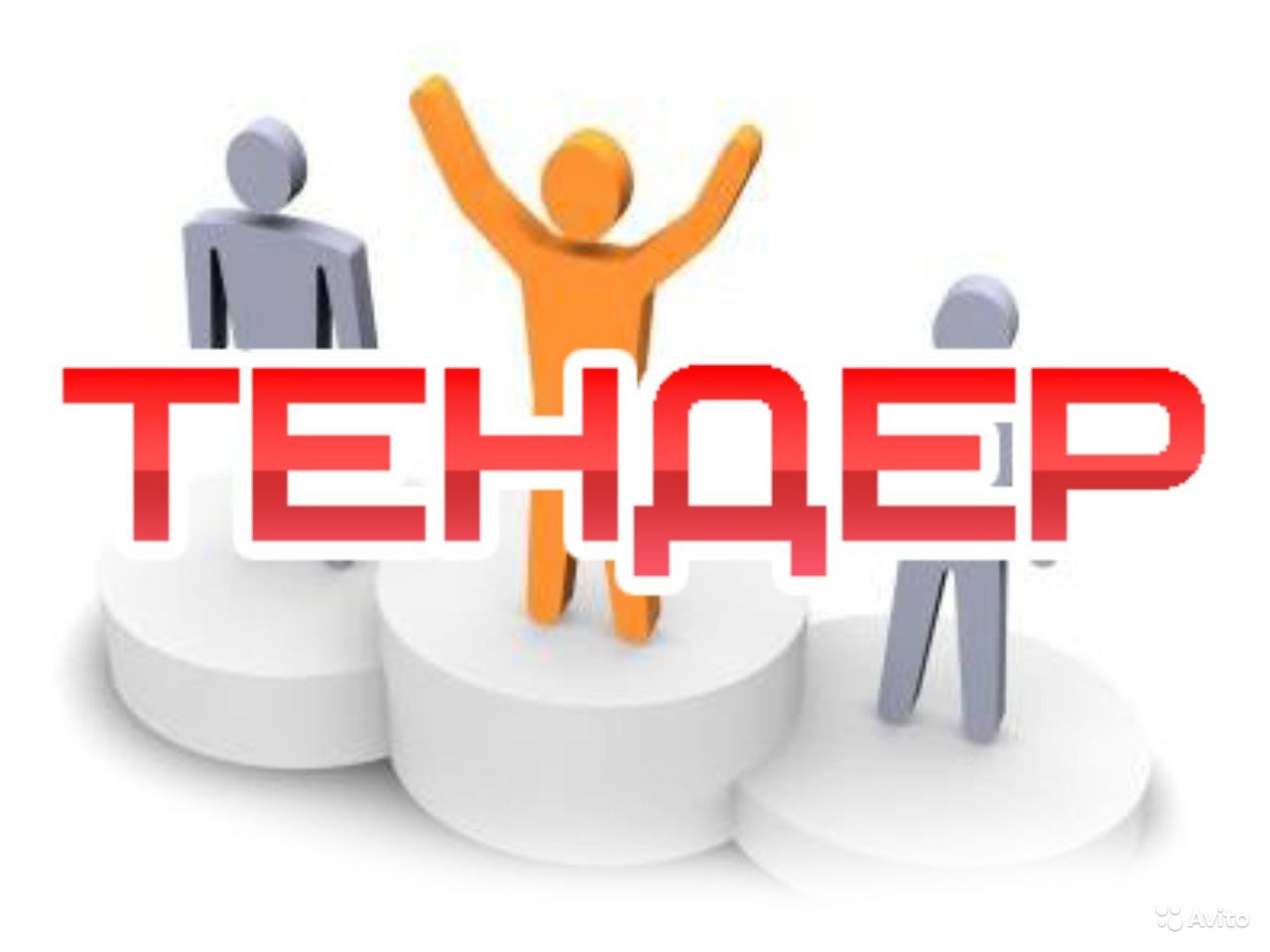 Мета проекту
Підвищення рівня знань мешканців Миколаївської області про механізми поточного контролю використання бюджетних коштів та розвитку конкуренції серед постачальників товарів, робіт і послуг.
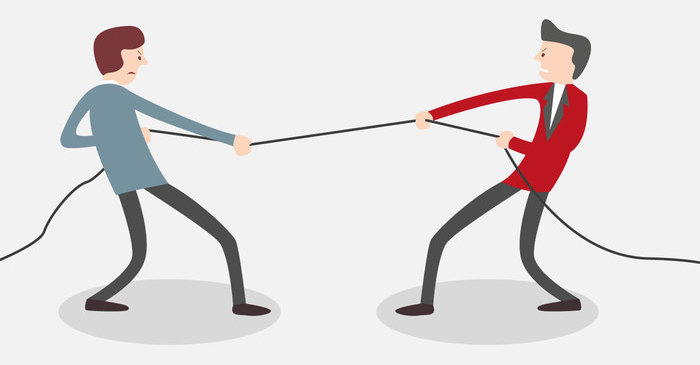 Результати проекту
Проаналізовано витрачання коштів бюджетними установами Доманівської ОТГ та району у 2017 році (Edata)
Порівняно показники з даними сайту ProZorro
Визначено причини обмеження конкуренції при здійсненні державних закупівель;
Результати проекту
Розроблено Положення Про допорогові закупівлі

Винесено на розгляд сесії Доманівської селищної ради. 

Рекомендовано до затвердження Мостівській сільській раді
Публічні заходи проекту
Семінар "Тендери. Основні помилки та недопрацювання"
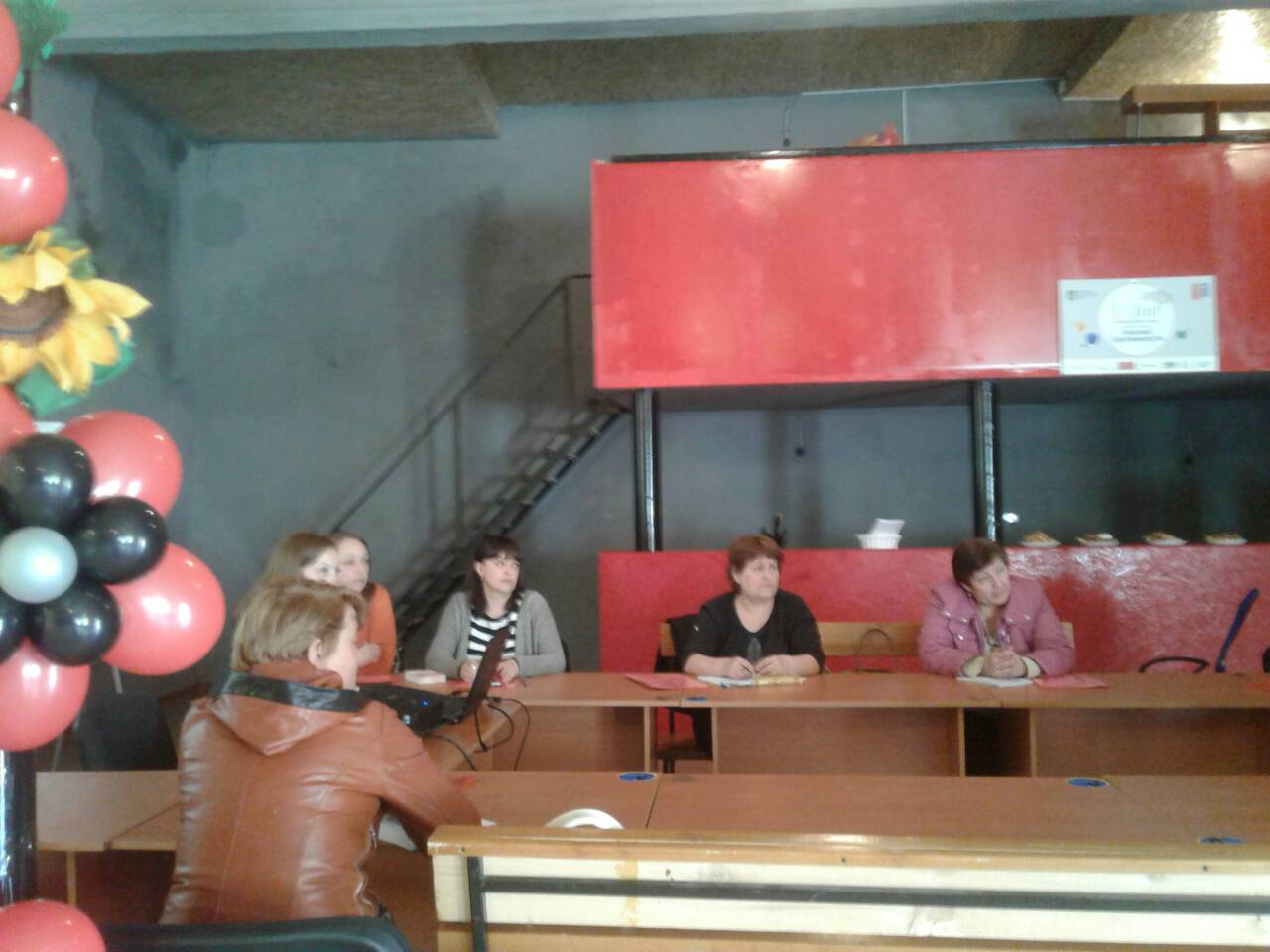 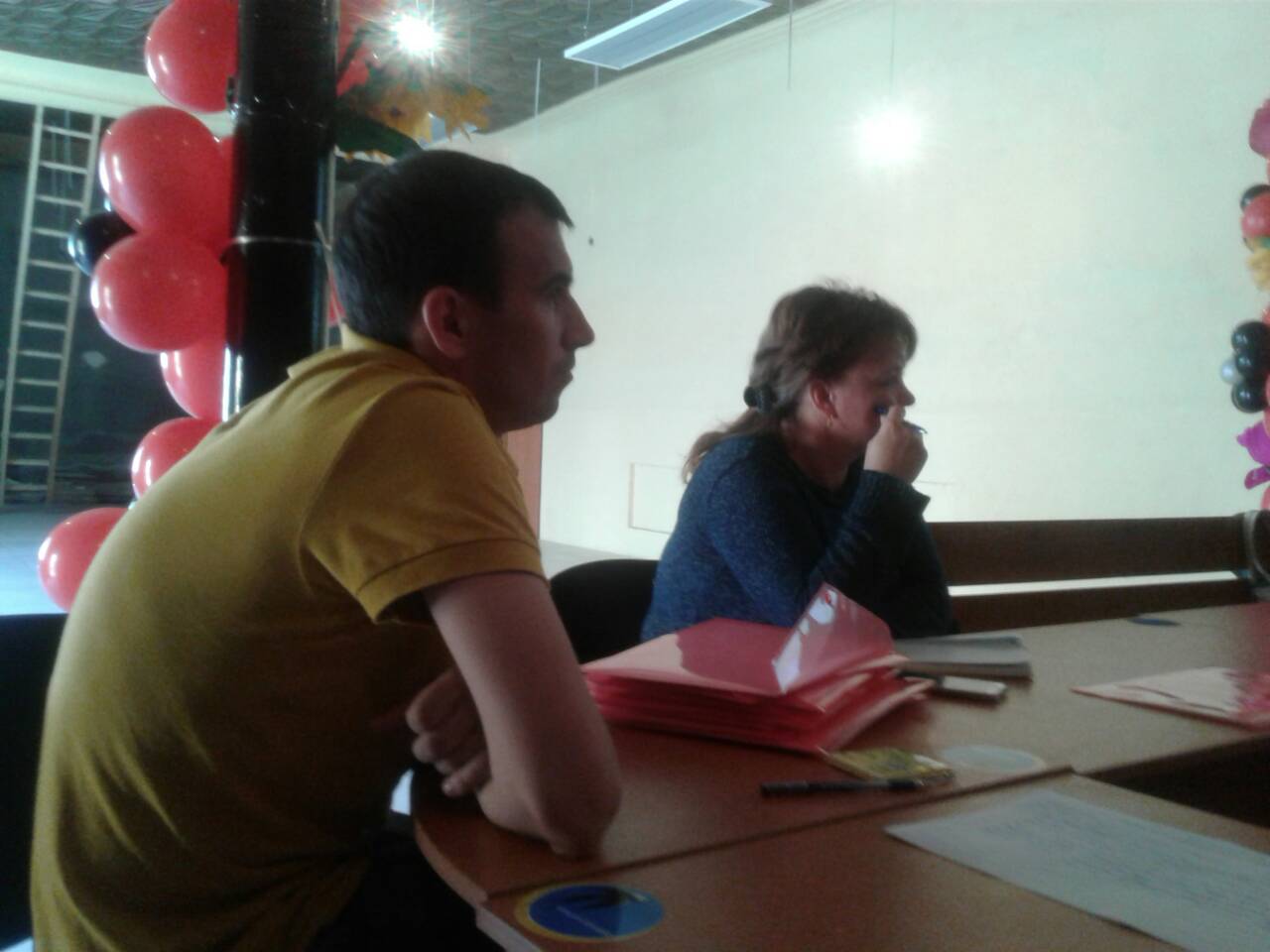 Публічні заходи проекту
Онлайн тренінг «Державні закупівлі за бюджетні кошти»
ВИСНОВКИ
Бюджетні установи Доманівського району готові підвищувати рівень конкуренції при здійсненні державних закупівель
У І півріччі 2018 року замовниками оприлюднено договори на сайті ProZorro
Приватним підприємцям надано конкретну консультаційну допомогу стосовно участі у закупівлях
ДЯКУЮ ЗА УВАГУ!
Мої контакти:
Світлана Матвєєва
Тел: +380667540903
matveevasm111@gmail.com